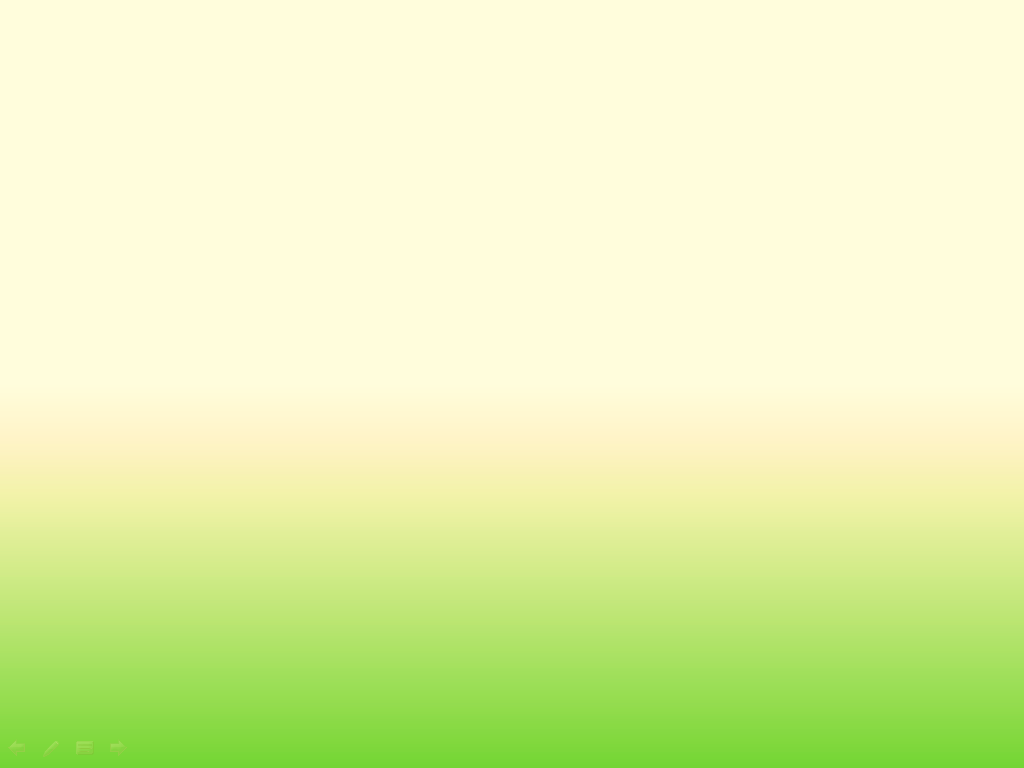 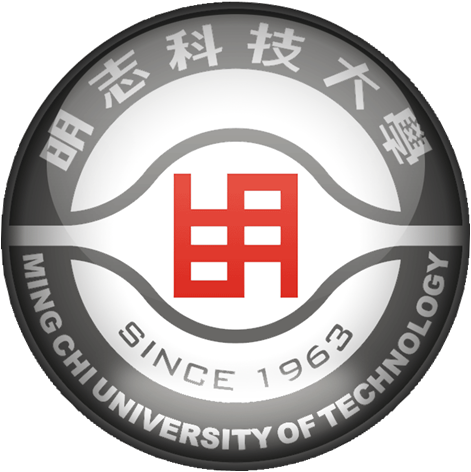 107入學年大學部新生第二專長/跨領域學分學程畢業條件說明
1
107學年入學課程總表
檢索網址：明志科大→行政服務→教務處→資料系統→入學課程總表查詢
專業必選修課程與學分數
通識必選修課程與學分數
除必、選修科目外，亦須修畢「跨領域學分學程」或「第二專長學分學程」。
電機工程系、環境與安全衛生工程系、經營管理系等，尚有其他要求。





洽詢單位：各系或通識教育中心
2
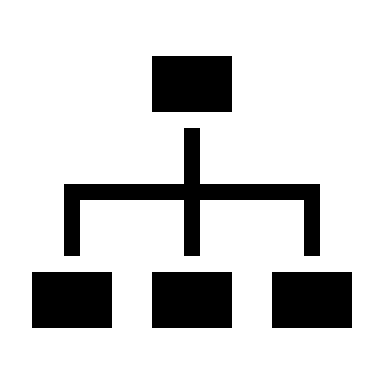 最低畢業學分認定 :
修畢第二專長學分學程者:共同必修42學分，通識選修至少8學分(任選四類型各2學分)，專業必修/選修共98學分，合計148學分；已修畢之第二專長學分學程學分，採計為系專業選修學分。
修畢跨領域學分學程者:共同必修42學分，通識選修至少8學分(任選四類型各2學分)，專業必修/選修共98學分，合計148學分；已修畢之跨領域學分學程學分，採計為系專業選修學分。
以上為原則性說法，各系實際畢業學分結構請查閱入學課程總表。
3
課程架構圖
課程設計原則  畢業學分148  
建教企業建議
系科本位發展
符合特色規劃
參考標竿學校
通識
課程
(8)
特色  課程
基礎  課程
專業
必修
(53)
跨領域學習(6)
校定必修
(22)
實務
專題
核心  課程
工讀實習  英語自學  (18+2)
專業
選修
(18)
通識核心課程：大學之道課程(1學分/2小時)。
通識選修課程：分為語文、人文藝術、社會科學、自然科學、自主學習五大類型，學生至少須選修其中四類型各2學分，共8學分。
4
© 2015, Ming Chi University of Technology
培育π型人才-第二專長學程
擴充知識範疇
提升團隊互動能力
提升就業競爭力
豐富人生色彩
均為15學分
檢索網址：
學校首頁→行政服務→教務處→主要業務→課程與跨域學習→第二專長學分學程
5
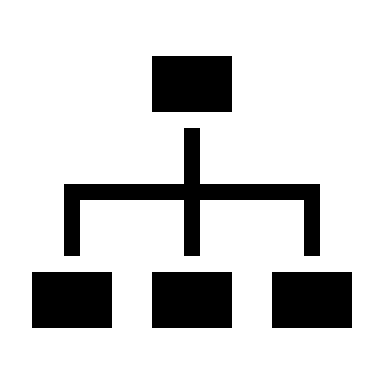 培育π型人才-跨領域學分學程
因應社會多元化發展趨勢，有效整合教學資源，使學生研習特定領域課程以提昇就業競爭力。
檢索網址：
學校首頁→行政服務→教務處→主要業務→課程與跨域學習 →跨領域學分學程
6
培育π型人才-跨領域學分學程
檢索網址：
學校首頁→行政服務→教務處→主要業務→課程與跨域學習→跨領域學分學程
7
跨領域學分學程分類表
8
跨領域學分學程分類表
9
學生畢業門檻
校級畢業門檻
實務能力
勤勞樸實
語文能力
運動能力
院級畢業門檻
職場倫理
院特色門檻
系級畢業門檻
系特色門檻
畢業專題
課程門檻
148學分
10
校級畢業門檻-語文能力
Welcome 
to 
MCUT
大一
英文
大二上
英文實務1
入學
未通過門檻
未通過
門檻
通過門檻
通過
門檻
達到英文畢業門檻
大二下
英文實務2
通過門檻
未通過門檻
未通過
門檻
通過門檻
通過門檻
暑修
英文實務
1.2.3.4
大四下
英文實務
4
大四上
英文實務3
未通過門檻
未通過門檻
11
校級畢業門檻-運動能力
大一游泳檢測
游泳加強班
游泳(25公尺)
大二游泳檢測
運動能力畢業門檻
通過畢業門檻
兩項皆通過檢核
大四上校園路跑檢測
大一上校園路跑檢測
大二上校園路跑檢測
校園路跑(3.2/4.5km)
校園路跑補測
12
系級畢業門檻
畢業專題
由各系訂定實務專題製作相關總合性課程與實施方式。
系特色門檻
各系得設置證照、獲獎、論文或其他特色績效為系特色門檻。
13
課務組 業務報告
入學課程總表
辦理選課事務
辦理期中停修
實施教學評量
申請科目替代
申請校際選課
申請教室借用
訂定年度行事曆
第二專長學分學程
跨領域學分學程
課務組辦公室位置
教學大樓3樓教務處左側
課務組承辦同仁
工程學院：王雅君(分機4216)
環資學院：黃玉霞(分機4208)
管設學院：邱美玲(分機4207)
課務組線上資訊
學校首頁→行政服務→教務處→行事曆
學校首頁→行政服務→教務處→主要業務
學校首頁→行政服務→教務處→資料系統
14
選課面面觀
本系課程
通識教育中心課程
跨系、跨院選課
三校跨校選課
校際選課
實體授課
遠距教學課程
自主學習課程
三校同步視訊課程
畢業必選修科目
第二專長學分學程
跨領域學分學程
日間課程
夜間重修課程
進修部課程
暑期課程
網路初選
網路加退選
特殊課程人工加選
特殊課程人工退選
檢索網址：明志科大→行政服務→教務處→主要業務
檢索網址：明志科大→行政服務→教務處→資訊系統
15
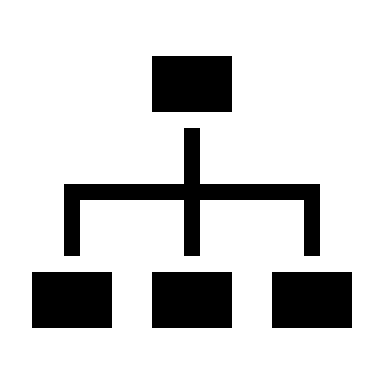 第二專長學分學程
實際狀況以各第二專長學分學程規定為主
16
教務處聯絡資訊
教務處網站：明志網頁→行政單位→教務處  總	機： (02) 2908~9899
教務長：分機 4201
註冊組：分機 4202-4205
課務組：分機 4206-4208、4216
教學資源中心：分機 4218
17
感謝聆聽敬請指教
18